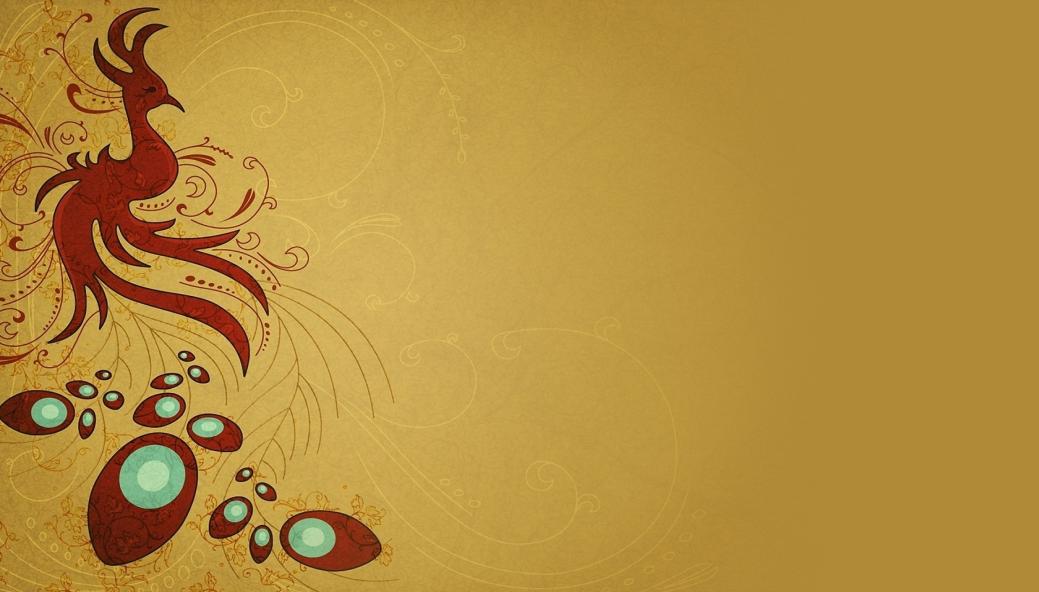 Новый вектор развития образовательного процесса 
в детском фольклорном ансамбле «Звонница» 
в период дистанционного обучения
педагог дополнительного образования 
Крутоголова И.В.
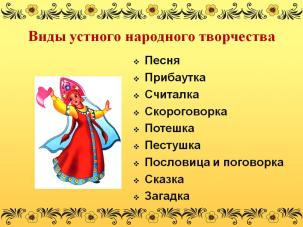 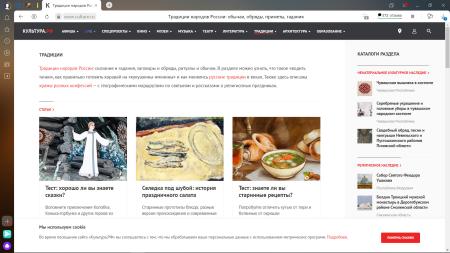 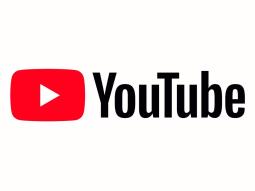 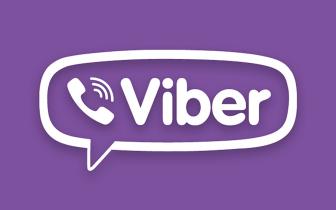 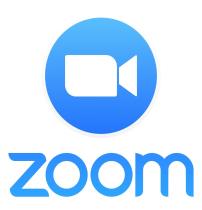 Спасибо за внимание!